Josephson ME
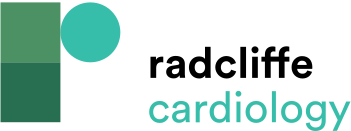 Table 1: Recommendations for Electrophysiology Study in Selecting Patients for Permanent Pacing
Citation: Arrhythmia & Electrophysiology Review 2017;6(1):24–8.
https://doi.org/10.15420/aer.2016:34:2
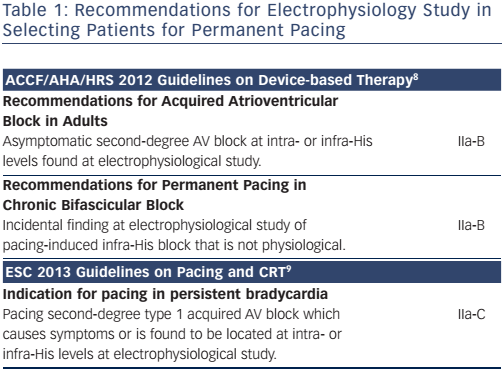